People who help us…. Doctors
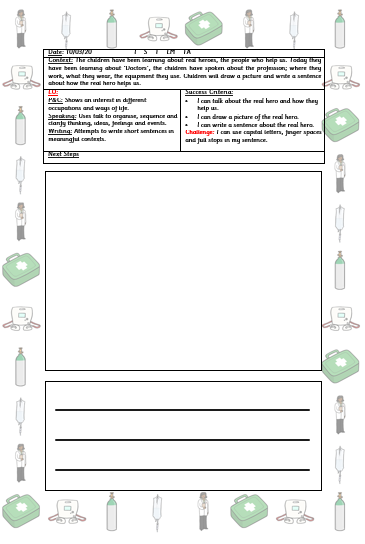 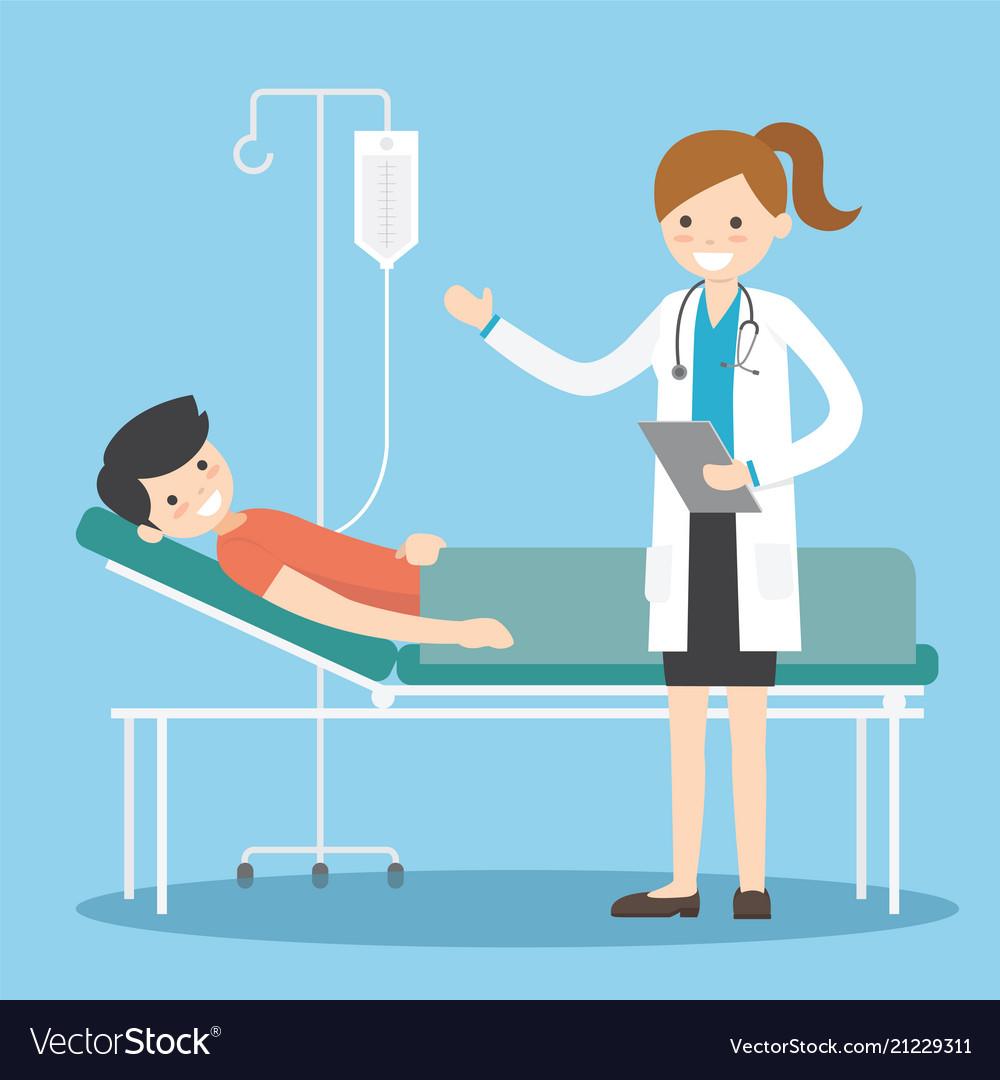 Watch the video:
https://www.youtube.com/watch?v=JxdrEFz9Jsw
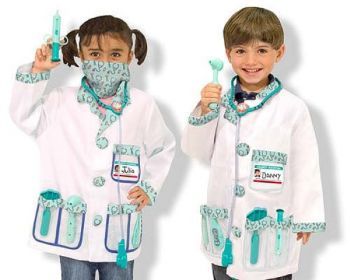 Optional writing home learning activity:
Draw a picture of a doctor helping someone.
Can you write a sentence about it?
Dress up as a doctor.
Can you help your patient get better?
Don’t forget to practice reading your read words. This will help you with your writing.
Maths Activity: 
Listen to the song and encourage your child to sing along to it:
Optional maths activity in FS2 Home learning pack:

Count back from the first number and fill in the missing numbers.
https://www.youtube.com/watch?v=ShqXL-zfLxY
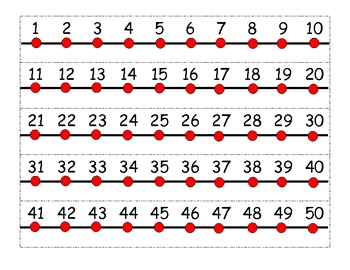 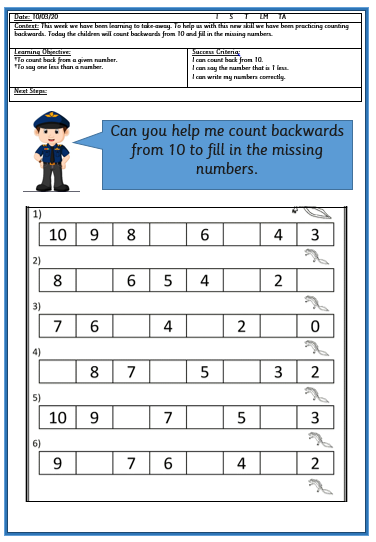 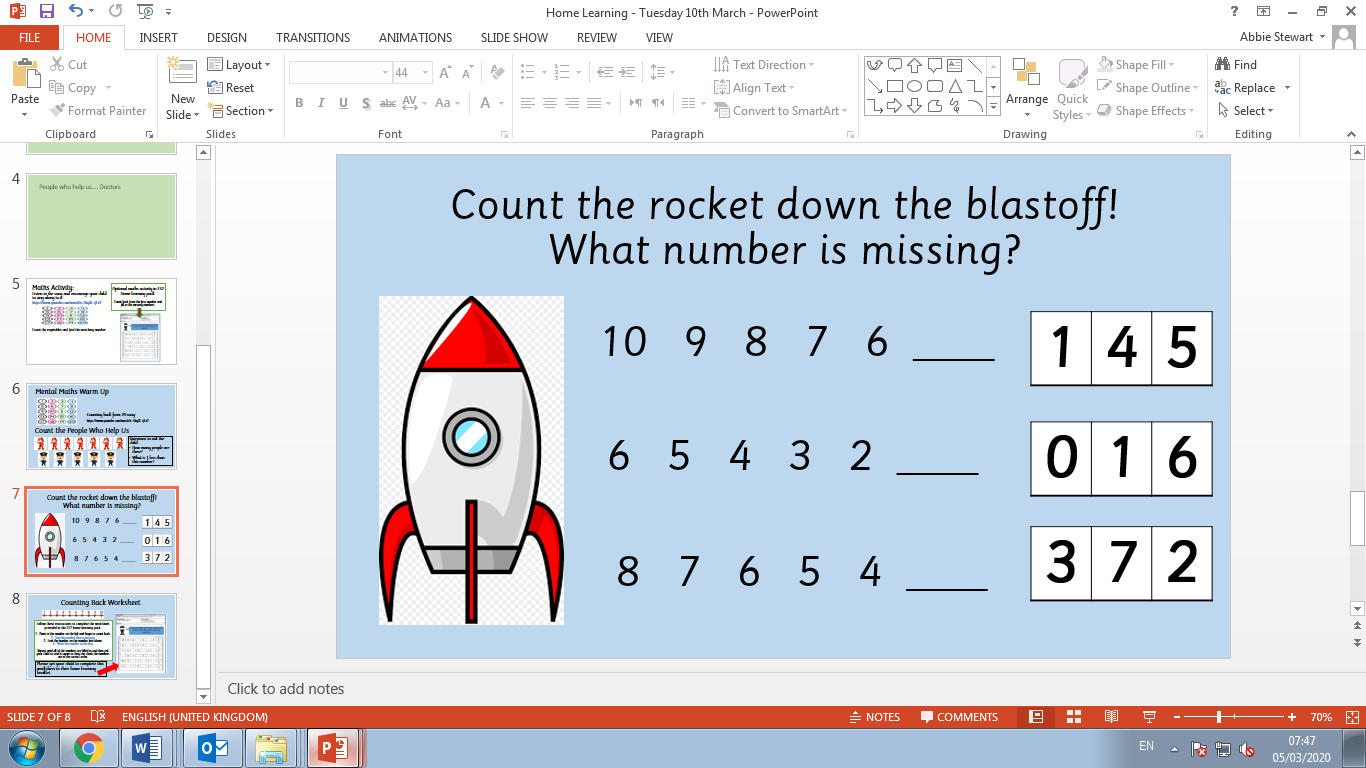